Acknowledgment of Country
The Australian Academy of Science acknowledges and pays respects to the Ngunnawal people, the Traditional Owners of the lands on which the Academy office is located. The Academy also acknowledges and pays respects to the Traditional Owners and the Elders past, present and emerging of all the lands on which the Academy operates, and its Fellows live and work. They hold the memories, traditions, cultures and hopes of Aboriginal and Torres Strait Islander peoples of Australia.
Prelude… a personal AAT timeline
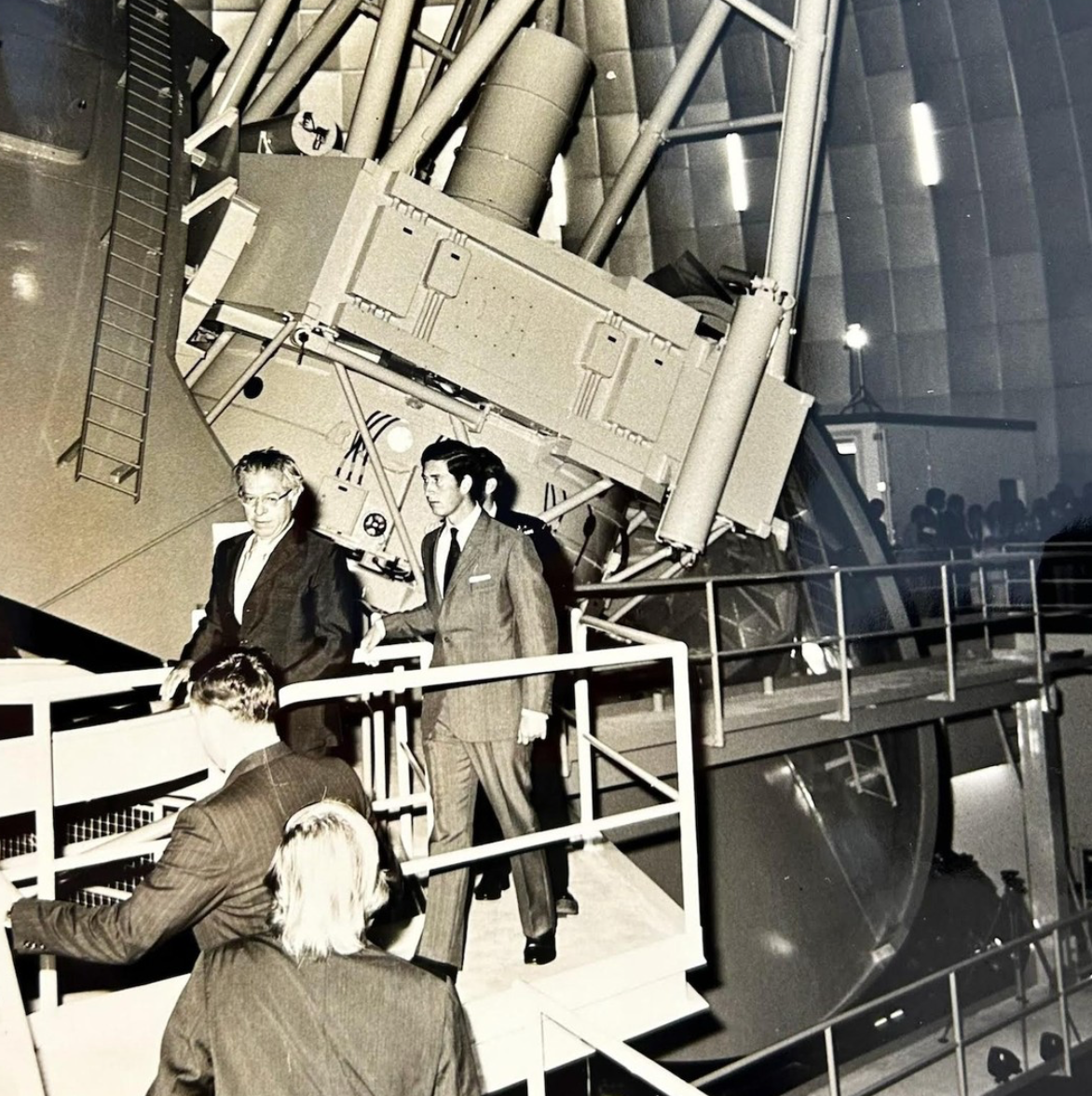 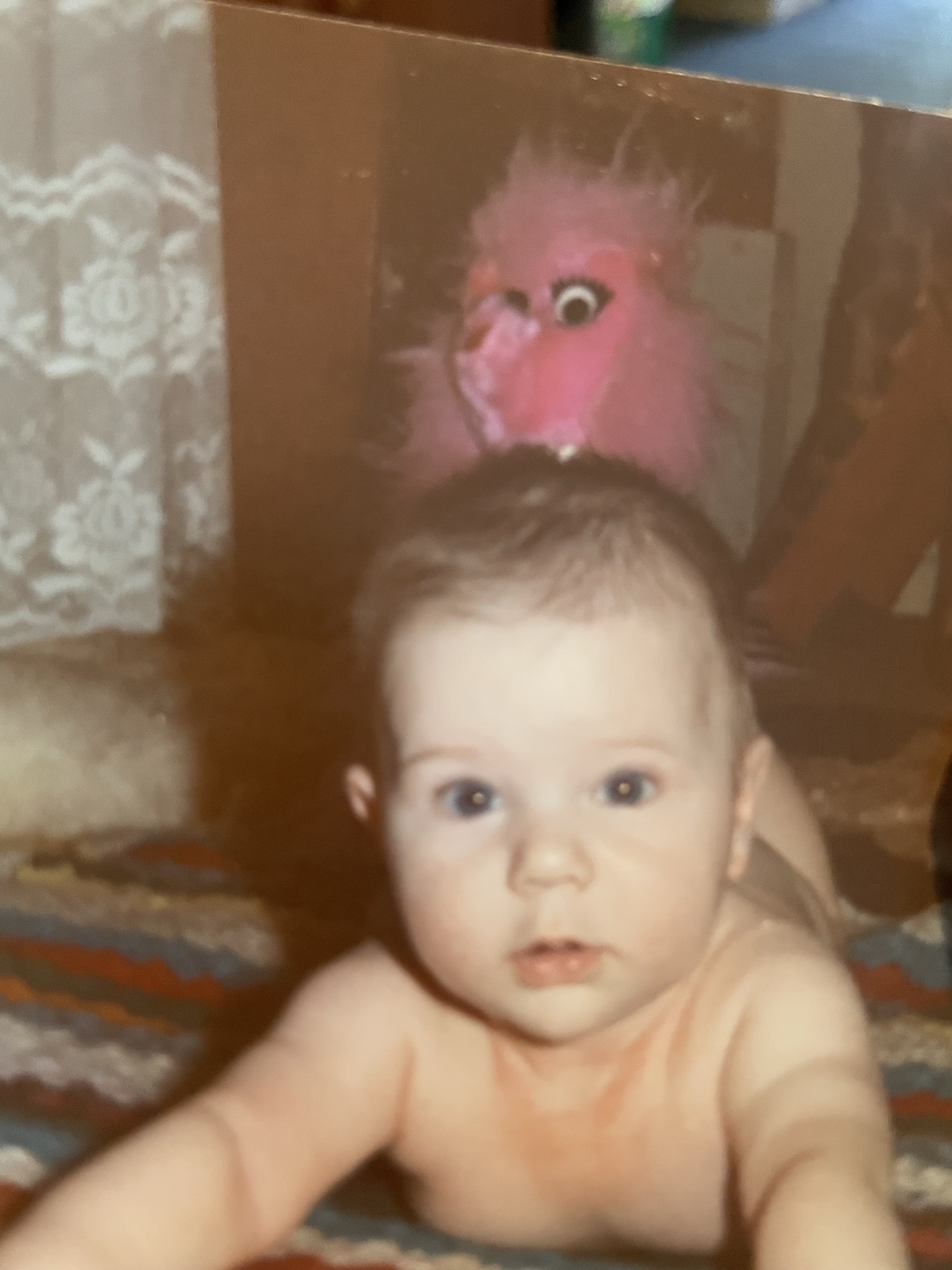 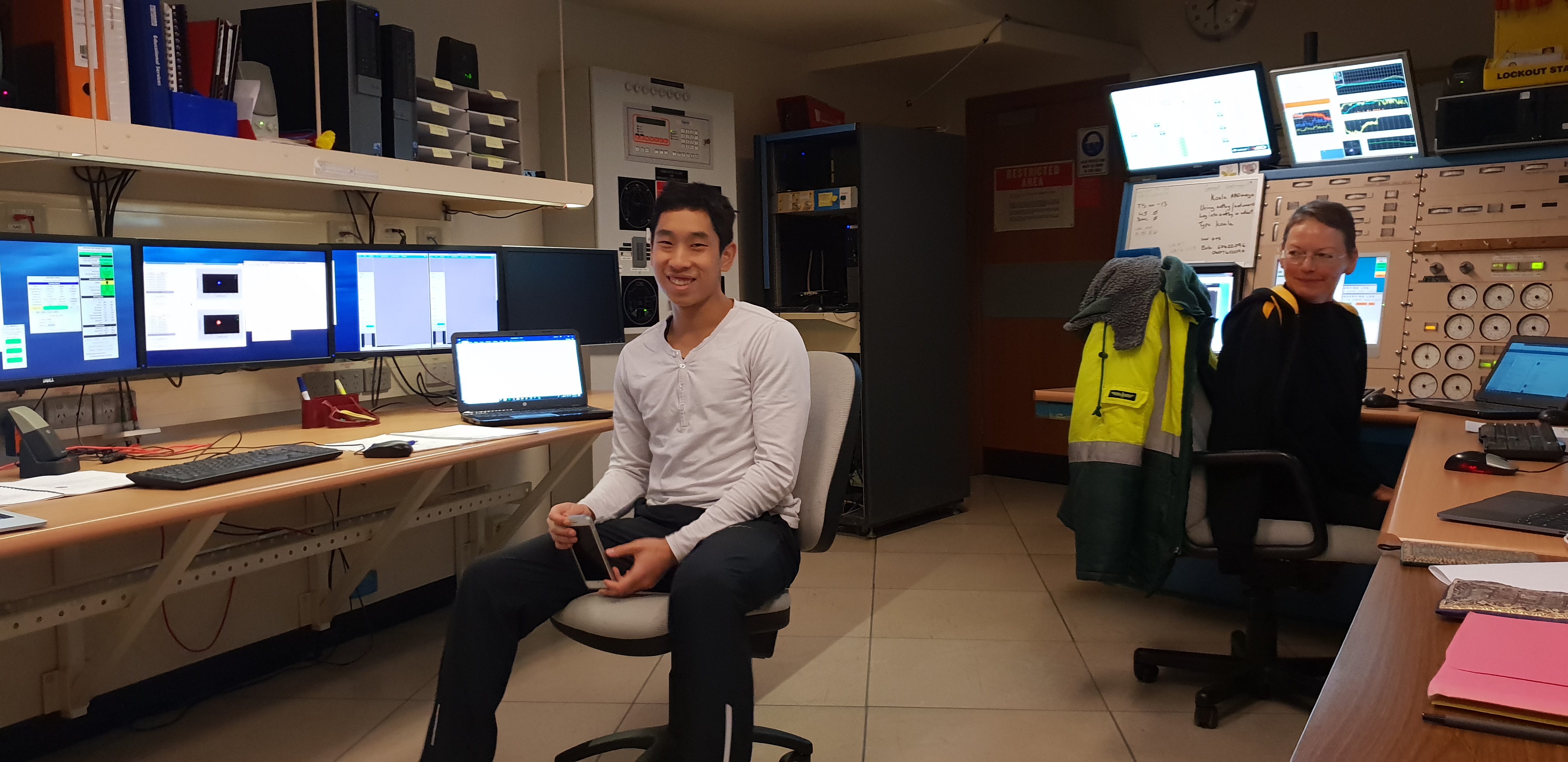 4 days earlier . . . A baby was born
2003 – HRH Prince Charles at Jodrell Bank Observatory
16th October 1974 
AAT opening by HRH Prince Charles
2018 – KOALA obs for Hi KIDS
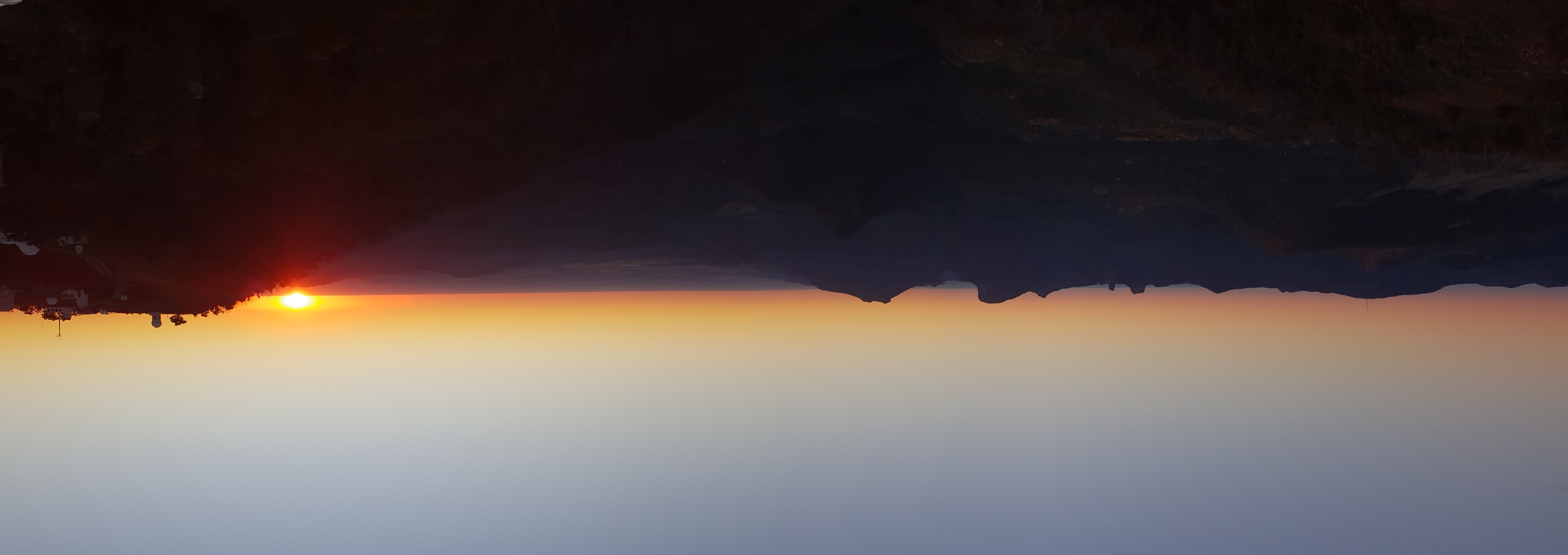 Decadal Plan - Overview
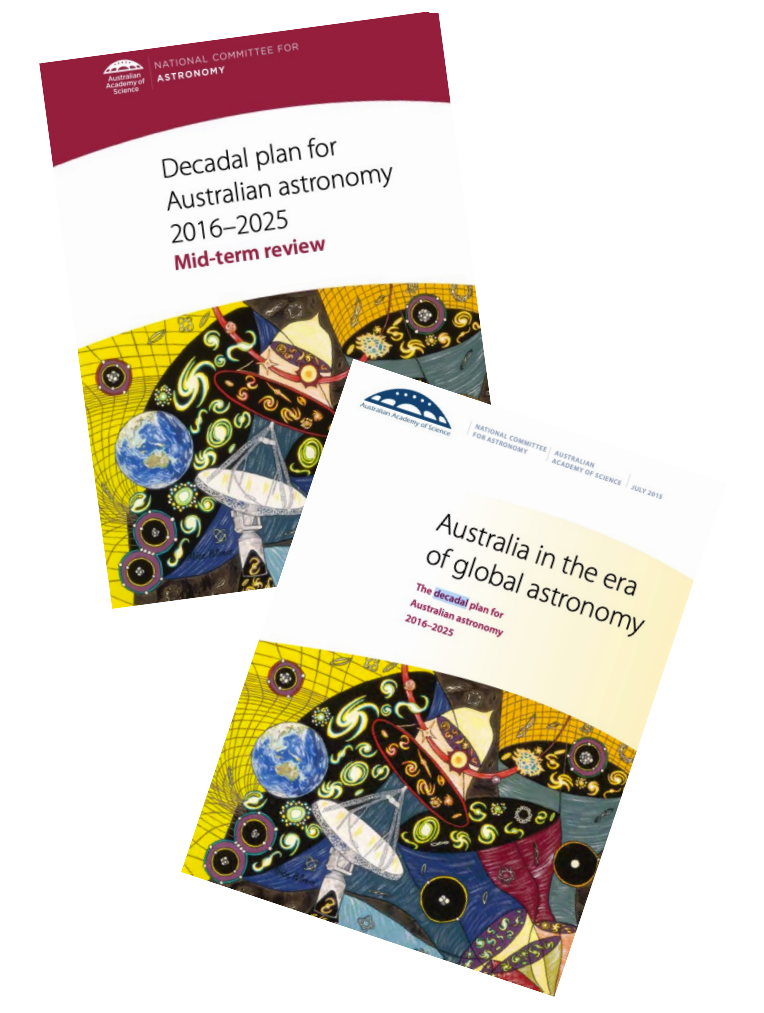 The Australian astronomical community is carrying out a formal strategic planning process on a ten-year timeframe, reviewing its goals and progress at the mid-term mark.
This process is run by the Australian Academy of Science’s National Committee for Astronomy. 
It provides the opportunity for Australian astronomy to
carry out a review of its current capabilities, assess its impact both nationally and internationally, 
provide a vision for the future and set priorities and develop strategies to implement the vision
Astronomy Australia Limited (AAL) supports the delivery of the infrastructure goals of the Australian Astronomy Decadal Plan
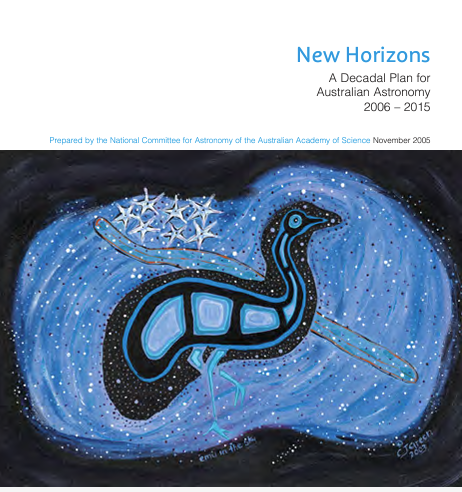 Vision and impact of the decadal plan
The Decadal Plan not only articulates a strategic vision for Australian astronomy but also sets a roadmap for addressing critical scientific questions and building the necessary infrastructure.
It examines:
Educational, training, and career pathways, reinforcing Australia’s research leadership globally. 
Engages with governmental bodies, and industrial, and research partners worldwide, the plan secures essential funding and fosters international collaboration.
Alignment with Government priorities:
Provides advice and recommendations that directly benefit Government initiatives and priorities in the current Australian science system
Support ongoing investments and identify further scientific opportunities for Australia
Timeframe
June 2023 to July 2025
We are here
Decadal plan working groups
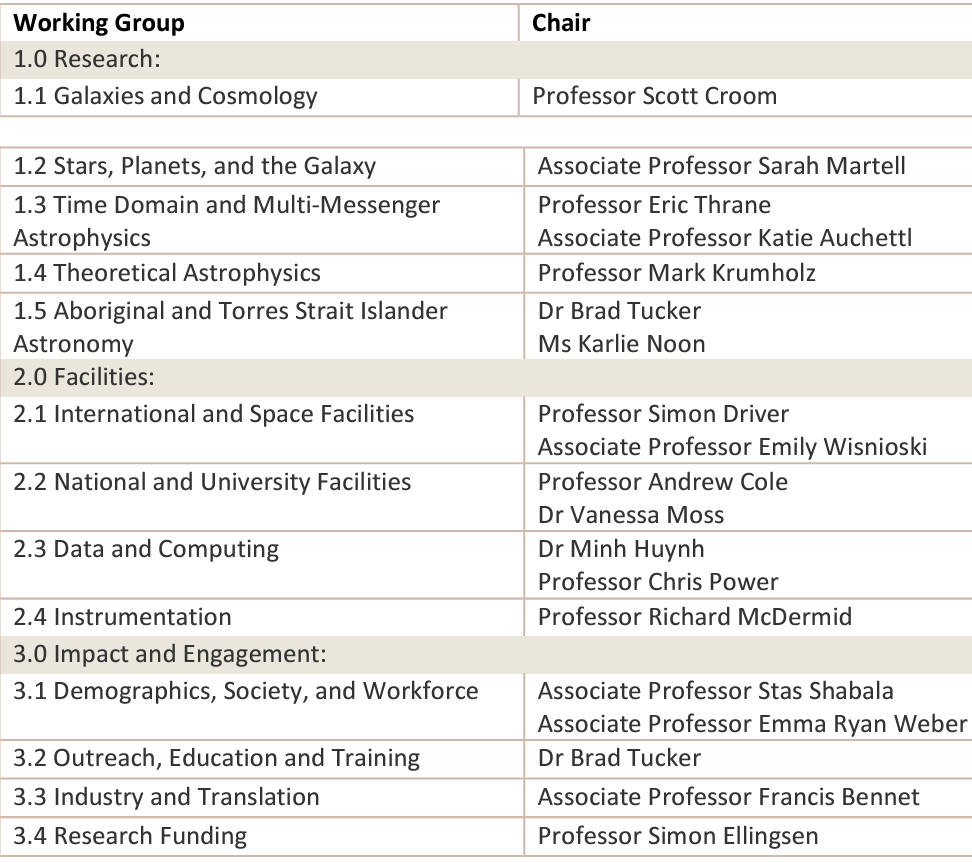 White papers provided by working groups provide the basis for the Decadal Plan
Working groups
13 working groups established. 
Working group chairs met monthly to provide feedback to the NCA chair, and to ensure collaboration in the development of the WG white papers
Membership:
An overwhelming response from the community, with approximately 253 members contributing to various working groups. This diverse group represents a wide range of institutions, fields, and demographics, showcasing the robust engagement of our community in shaping the future of Australian astronomy.
13 white papers were delivered in September
Stakeholder consultation
The decadal plan is binge developed through extensive community and stakeholder consultation. The findings and recommendations will be drawn from the conclusions of working groups 
Consultation is taking place throughout the two-year drafting process
2024 Town-hall consultations
In-person town halls

Seven in-person with virtual option town halls in July/August to discuss initial findings to help white paper drafting. Led by VK, SB, Chris Power
Locations: Vic, Qld, Tas, ACT, NSW, WA,  SA between July 18th to August 2nd
Outcomes – feedback to the WGs, plus a new report on Astronomy sustainability + dark skies
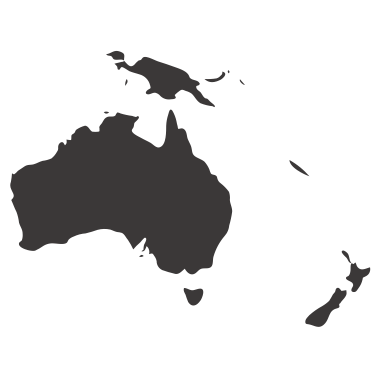 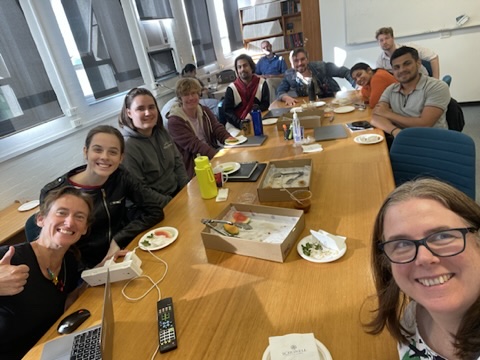 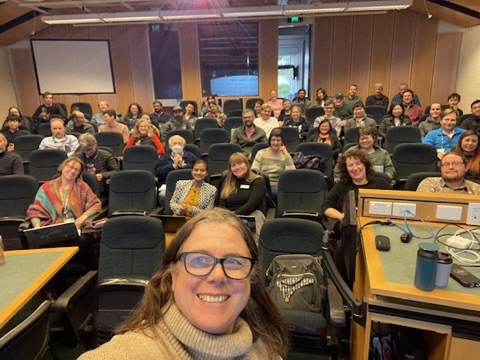 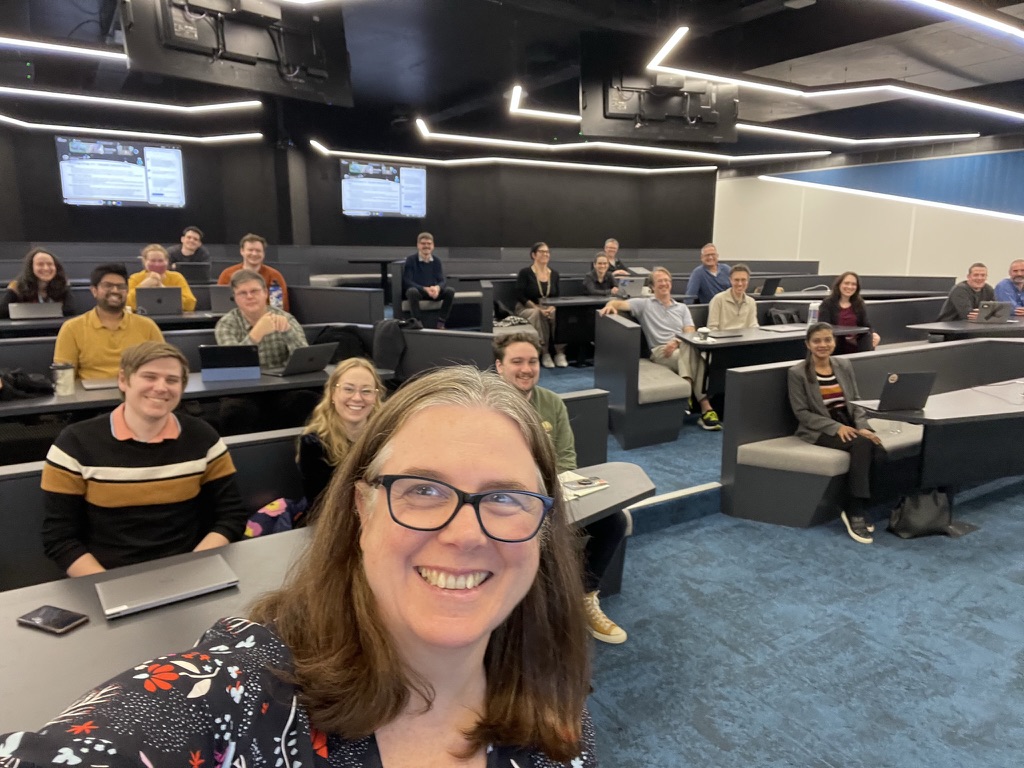 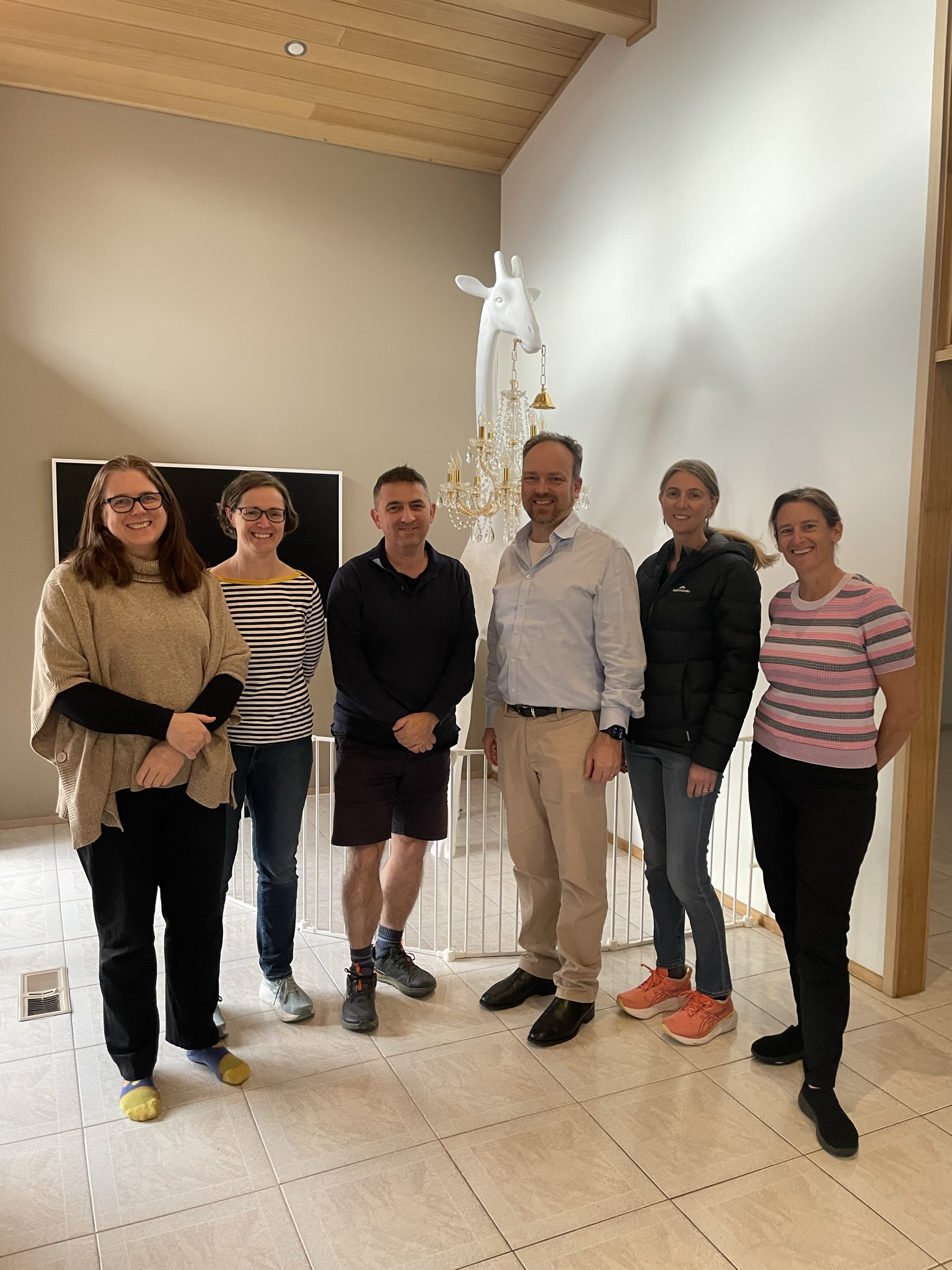 Decadal PlanEditorial Board
The editorial board is tasked with taking the community white papers and drafting the decadal plan
The EB met in mid-September to write the first draft of the DP
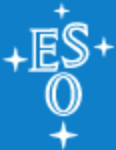 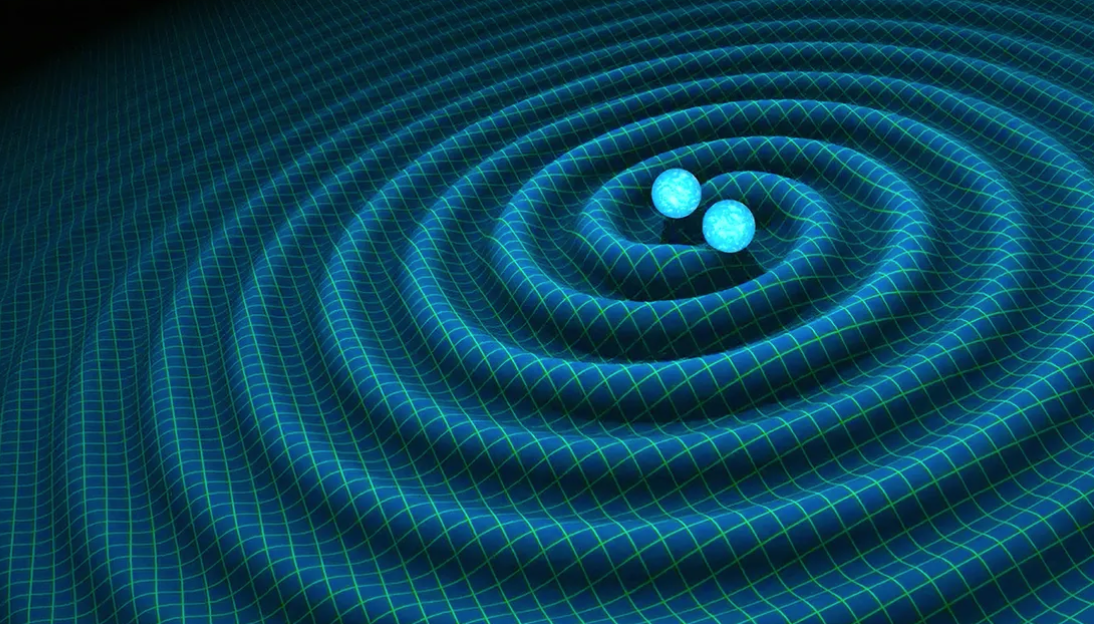 (a few) Highlights of the decade
Gravitational Waves detected by LIGO
ESO strategic partnership began
SKAO IGO establishes, construction of SKA-low 
ASKAP began science operations
SAMI / GALAH / GAMA / HECTOR all saw milestones in previous decade
Matthew Bailes won the Shaw prize for FRBs
Industry and instrumentation flourished
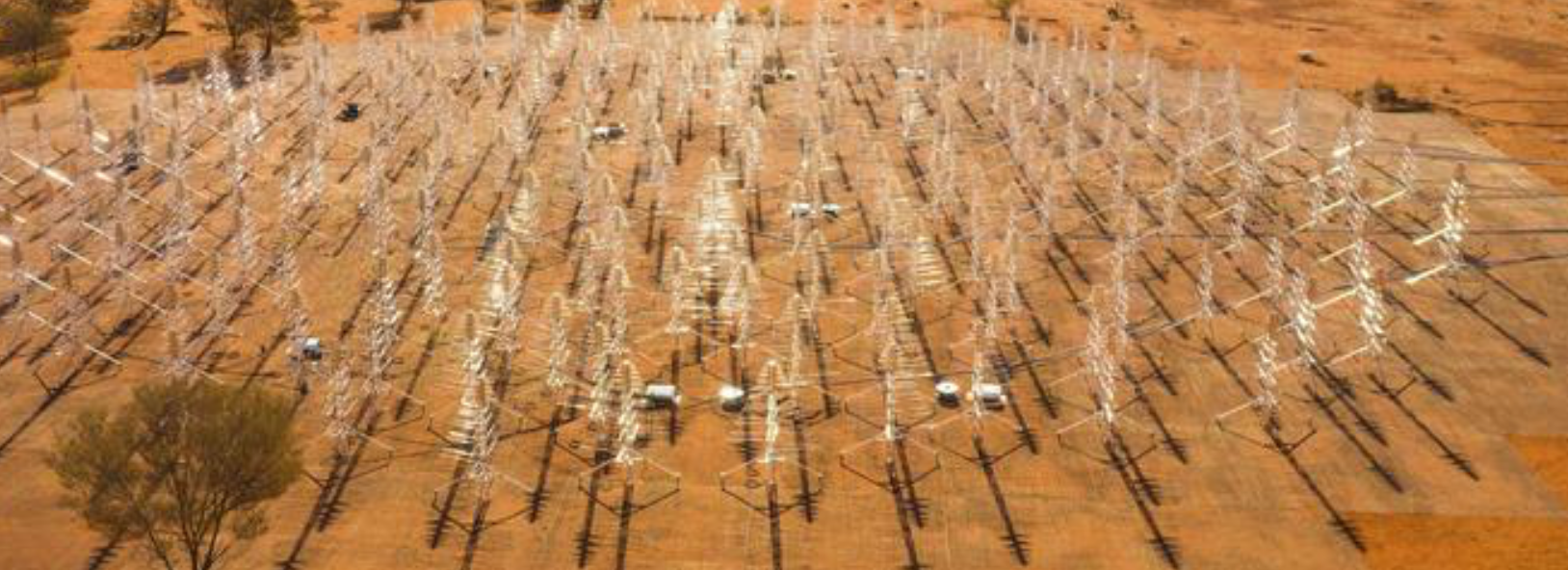 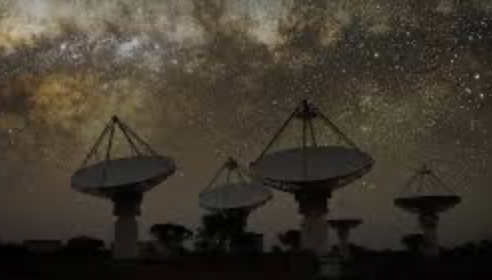 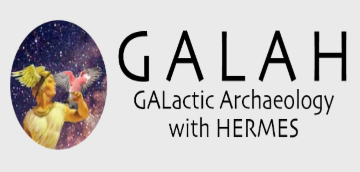 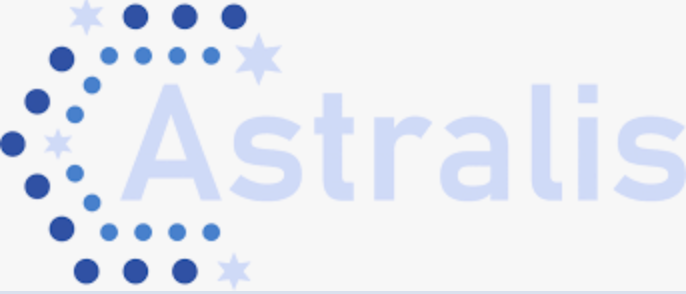 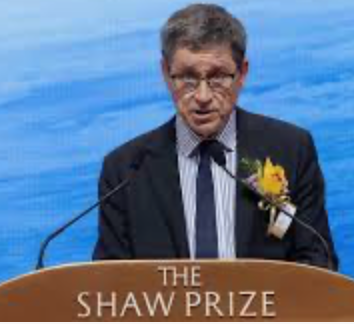 Demographics
N=1119
Looking ahead: 2026–2035
[Speaker Notes: f]
Images/ case studies for Decadal Plan
We need you to provide images and case studies to go in the decadal plan:
Please gather images for which you have the copyright, and are relevant for inclusion in the plan
Could be astronomical images, instruments, students and other people doing astronomy (please ensure correct permissions)
Upload request for images will come later this year. Send me your case studies now!
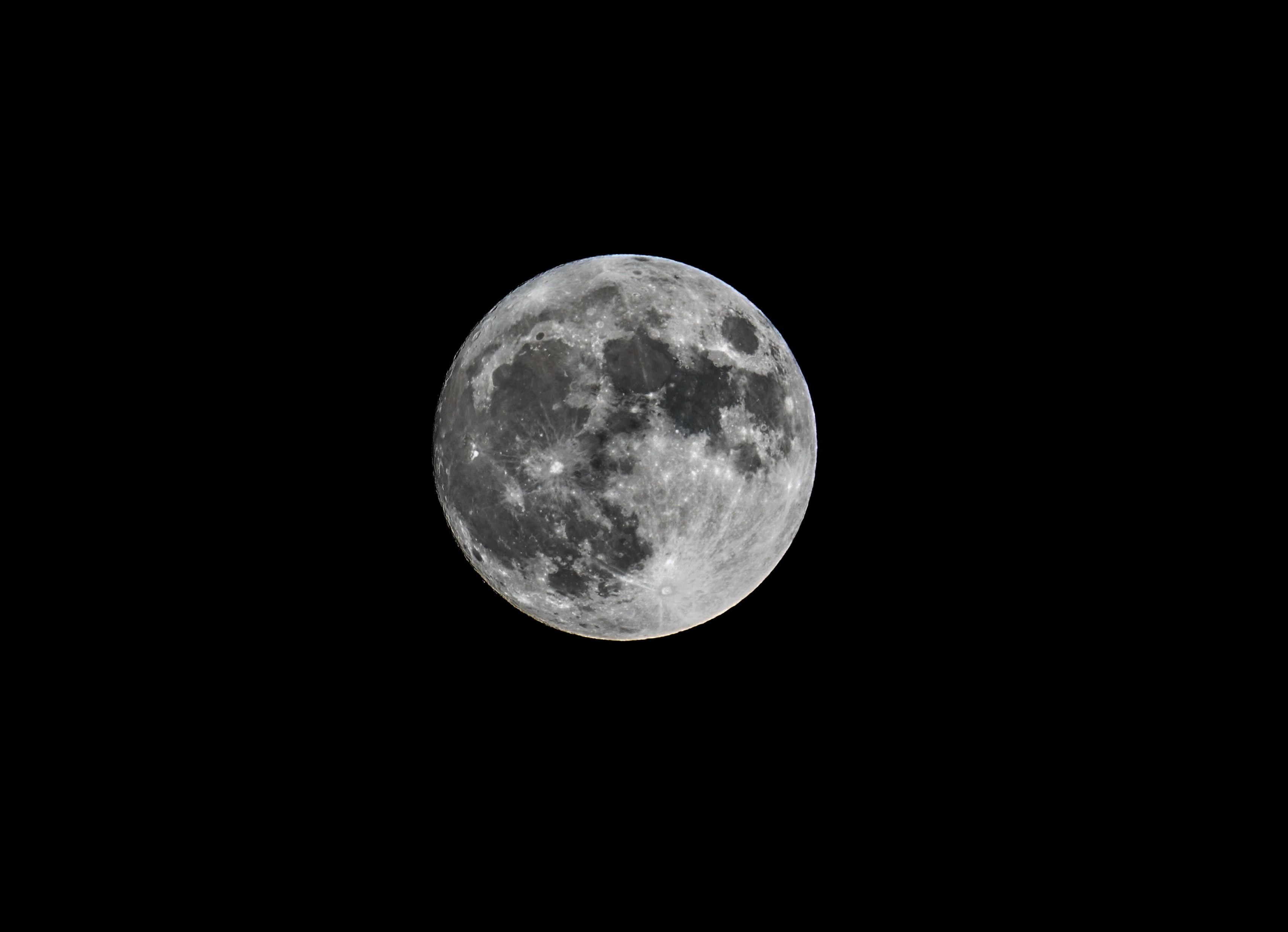 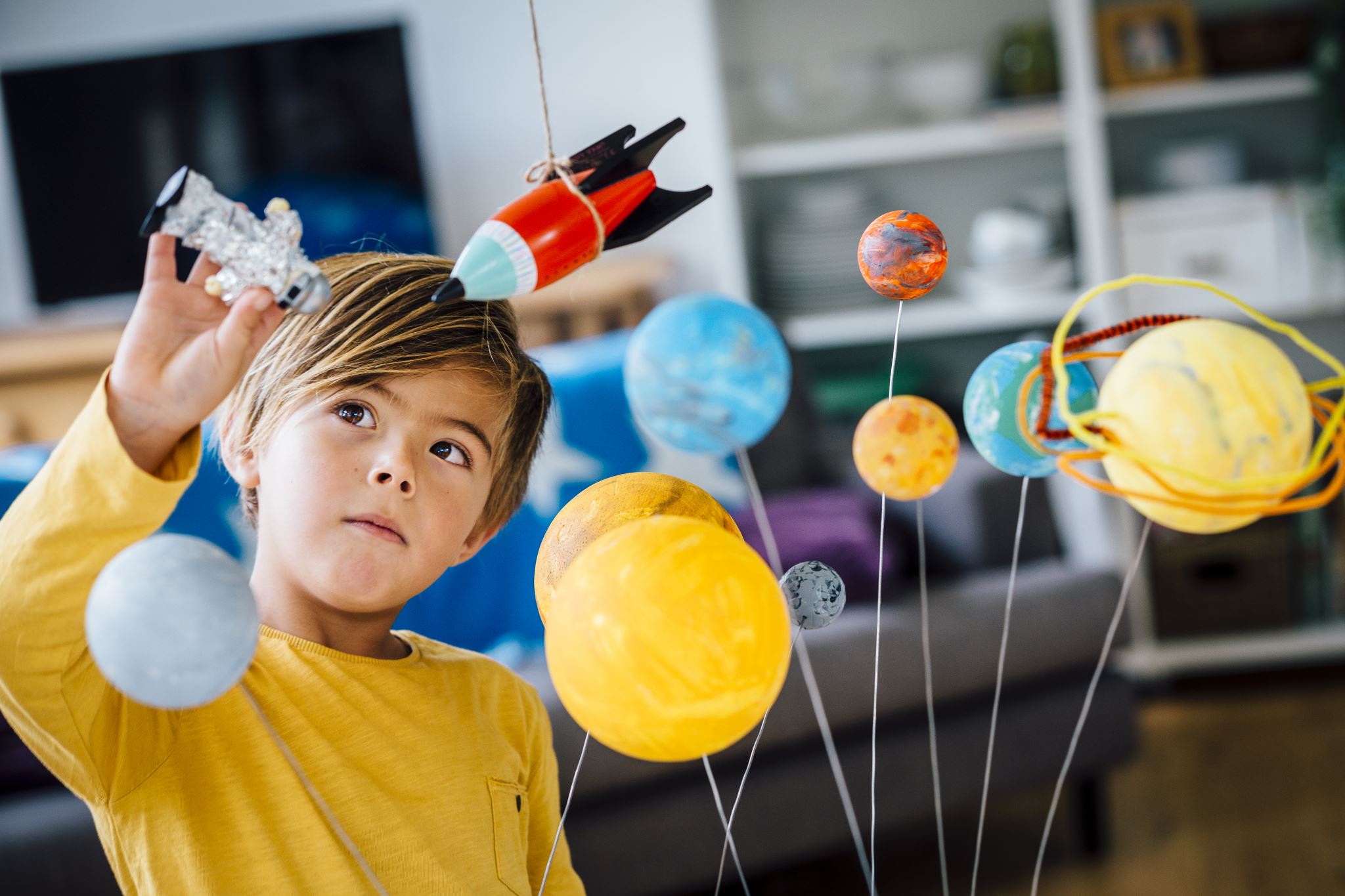 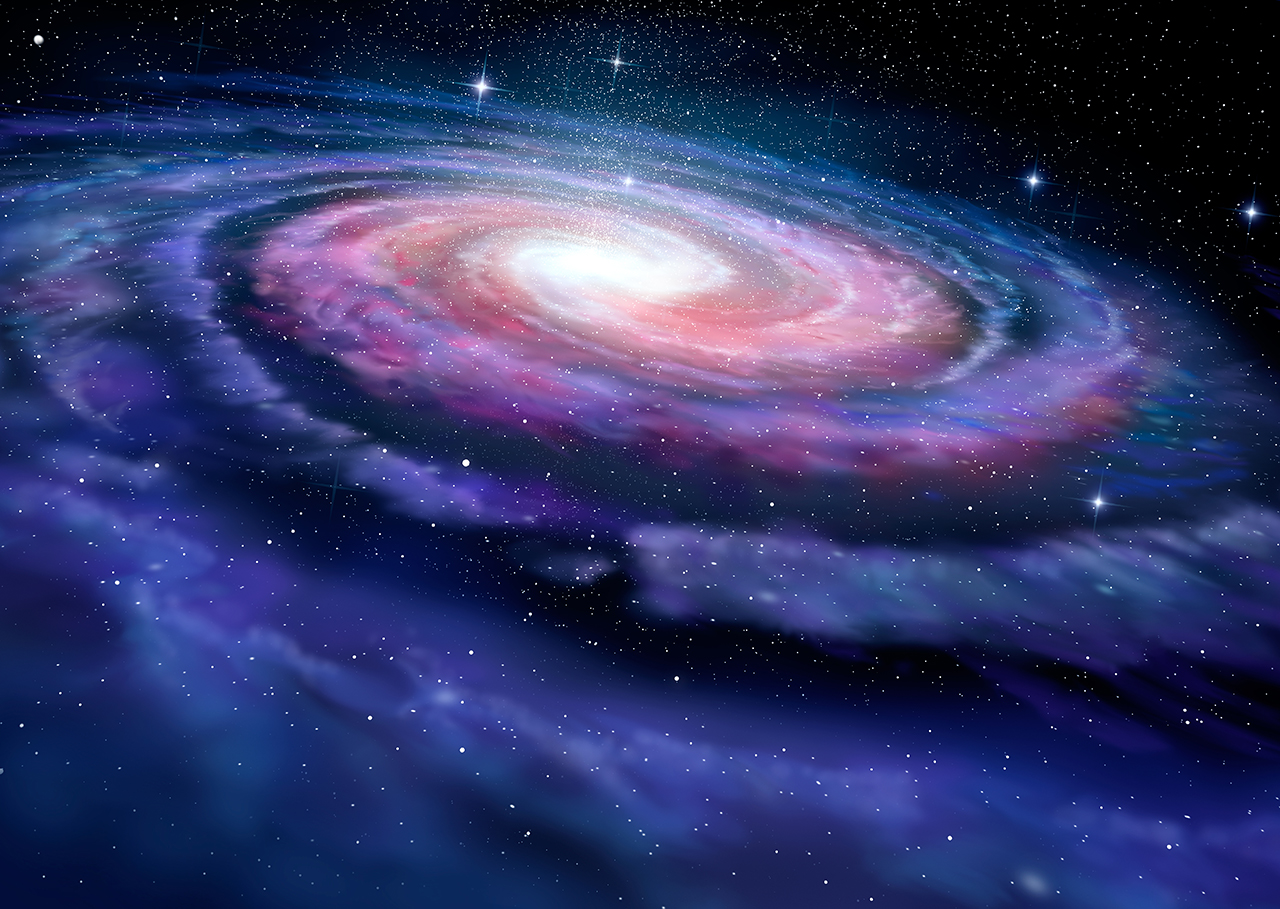 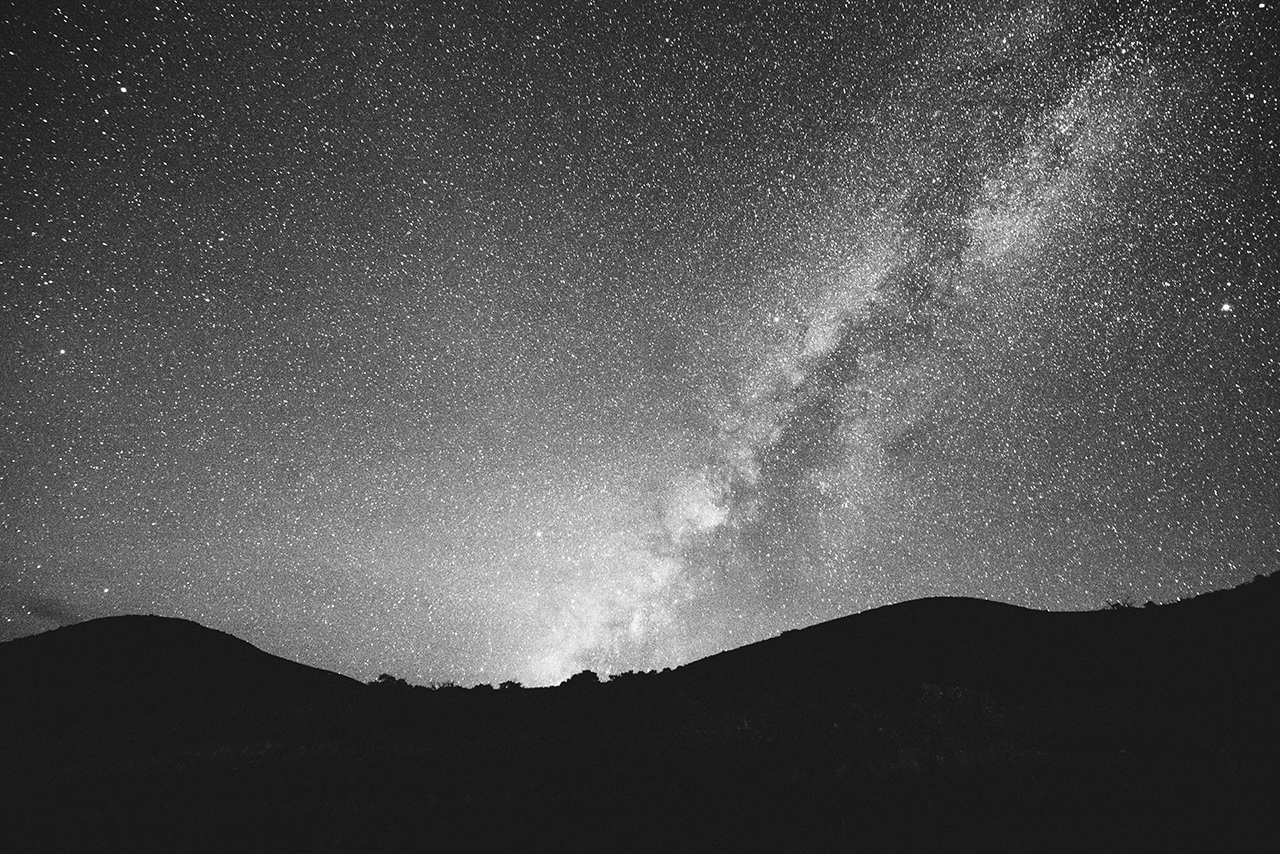 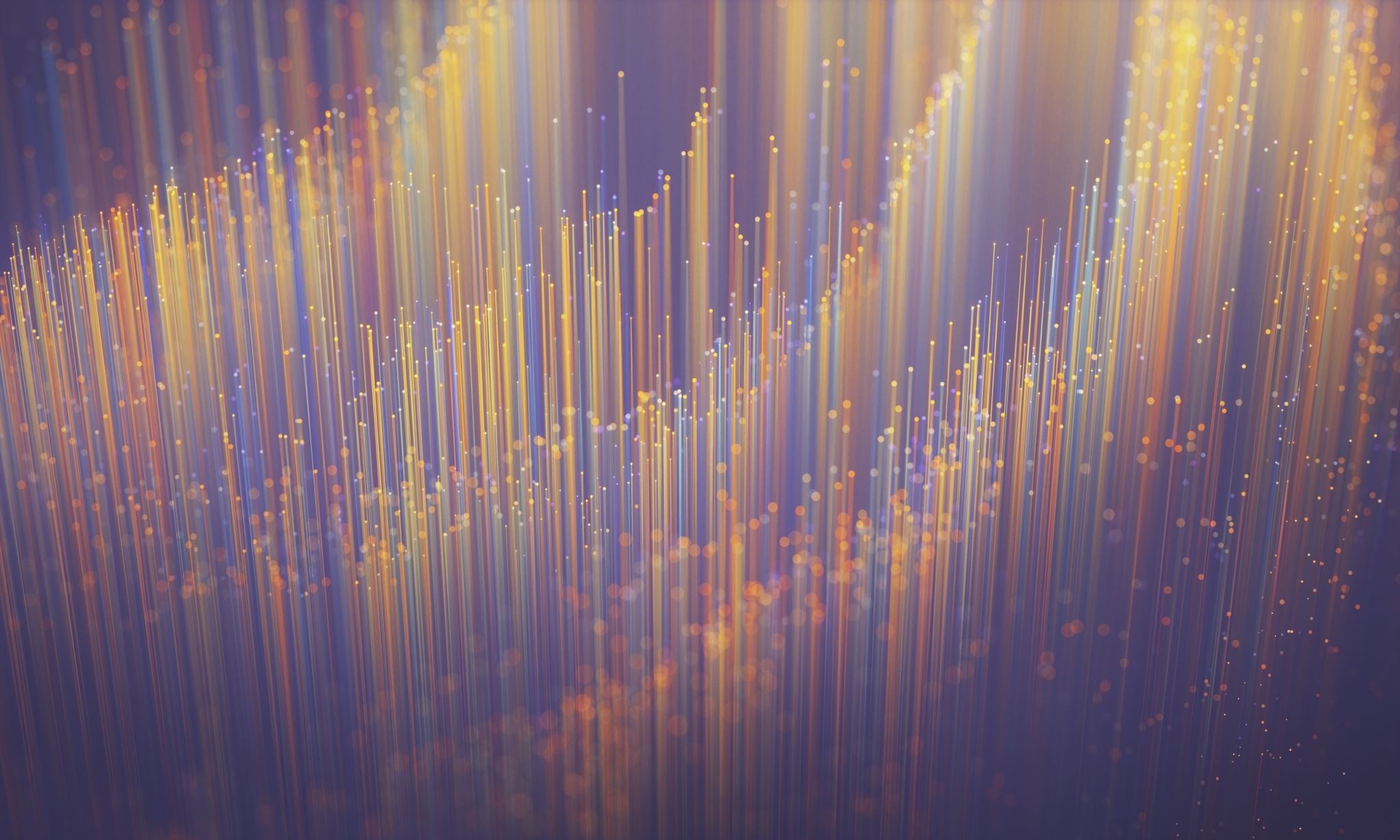 Decadal plan website
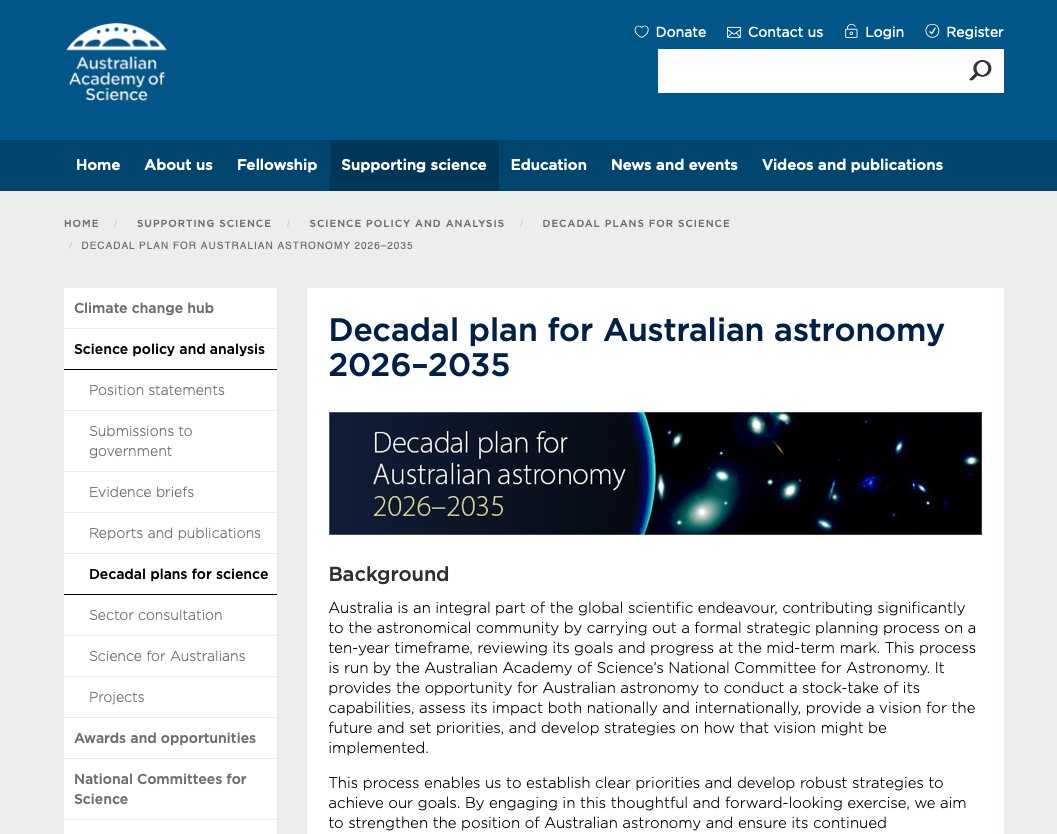 Website is a repository for documents, white papers, and working group and board memberships

https://www.science.org.au/supporting-science/science-policy-and-analysis/decadal-plans-for-science/astro2035
Acknowledgements
We would like to sincerely thank all working group chairs for their leadership (see next for their sparkler talks)
CSIRO for financially supporting the Decadal plan
ASA for hosting communication channel
Every astronomy community member who filled out the survey and is participating in some way in the consultation process
All astronomy group leaders and their teams for providing detailed survey information
Editorial board for agreeing to draft the DP
Swasti Devi and the whole team at the Academy of Science for their support
For any Questions:
For any questions reach out to Virginia at vkilborn@swin.edu.au and the Academy at nc@science.org.au

Visit the website to gather more updates